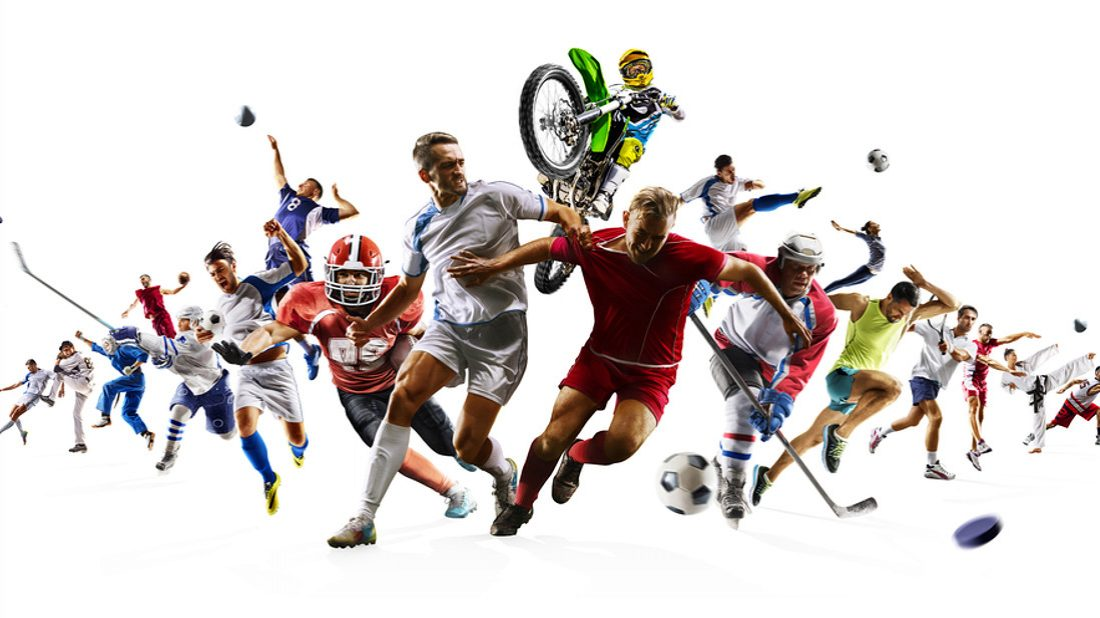 Výživa a regenerace ve sportu
Mgr. Martincová andrea
Co je to výživa a k čemu slouží?
je vše, co je spojeno se živením jedince nebo populace
rozumíme zajišťování veškerých materiálních a funkčních nároků organismu k udržení růstu, zdraví a výkonnosti a zároveň proces, který vede k požadovanému výsledku
slouží k zisku dostatečného množství energie, stavebních látek, vitaminů, minerálních látek a tekutin pro udržení života
správně načasovaný příjem živin v určitých fázích tréninku může ovlivnit proces adaptace na prováděnou zátěž

Homeostáza – Soubor fyziologických mechanismů zajišťujících stálost vnitřních podmínek
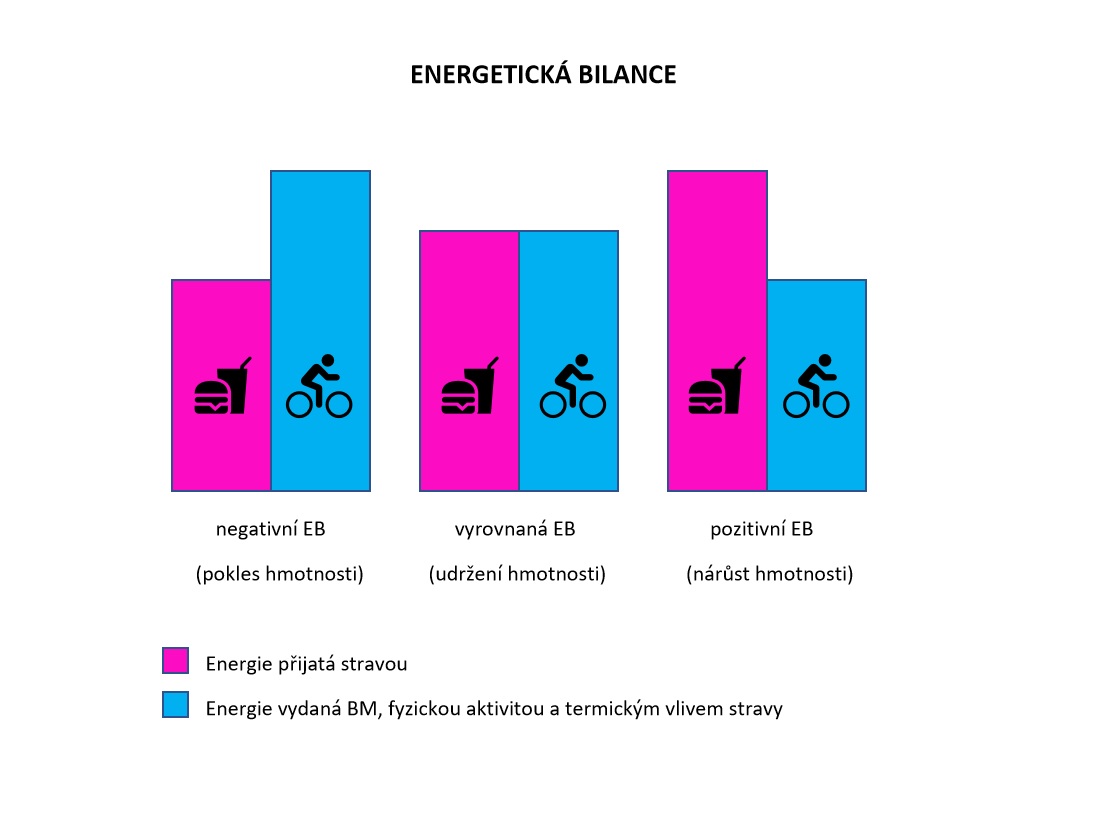 Energetická bilance
poměr mezi energetickým příjmem a výdejem
energie – kcal/kJ
1 kcal = 4,2 kJ
1 kJ = 0,24 kcal
množství energie přijaté stravou
výživa – makronutrienty
nutriční software – informace o energetickém příjmu, např. https://www.kaloricketabulky.cz/user/diary
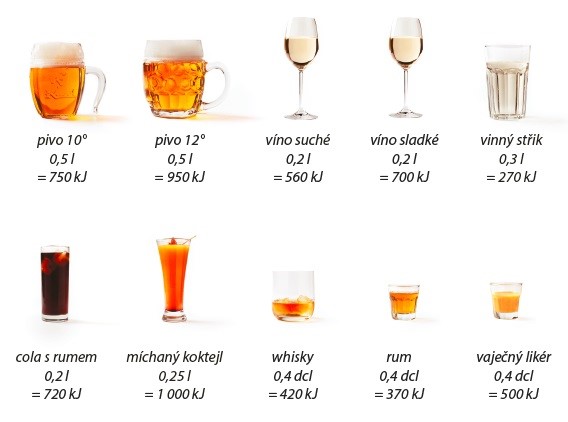 Energetický příjem
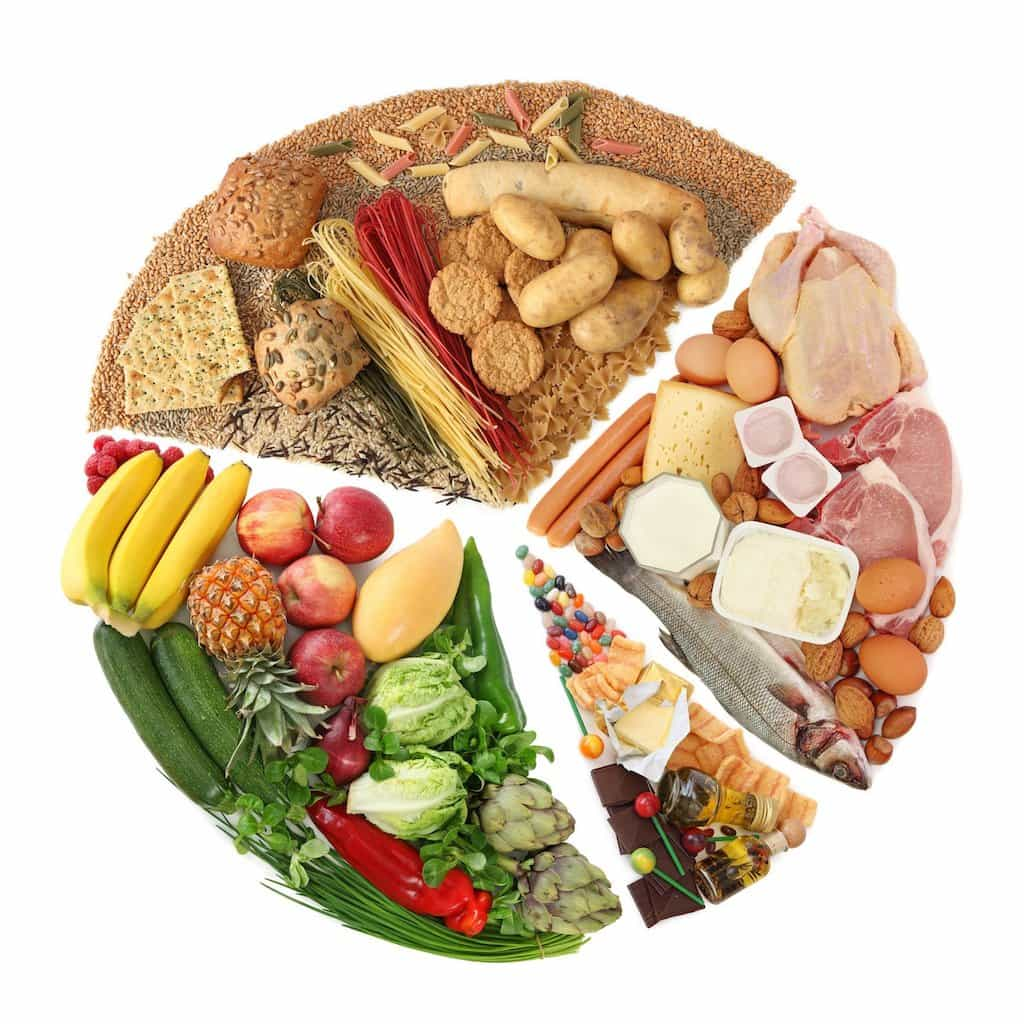 Nutrienty
MAKRONUTRIENTY
sacharidy
tuky 
bílkoviny
(alkohol)

MIKRONUTRIENTY
vitamíny
minerální látky
stopové prvky
Poskytují energii
Podporují růst, výstavbu a regeneraci tkání
Regulují metabolismus
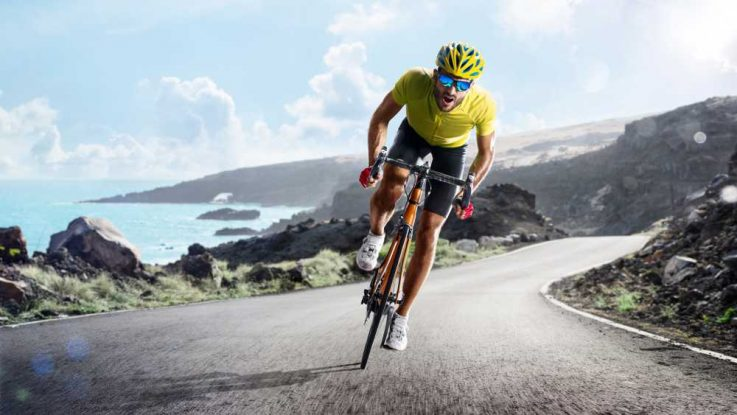 3 základní komponenty:
Bazální metabolismus – BM
Fyzická aktivita
Termický vliv stravy – Dietou indukovaná termogeneze – 10 % E z BM
Energetický výdej
Bazální metabolismus
množství energie potřebné pro zachování existence organismu
60-75% z CEV
ovlivněn řadou faktorů:
věk -  v mládí je ↑, LBM se s věkem ↓ a tím se ↓ BM
pohlaví
růst
výška (vysoký, hubený, ↑ BM)
fyzická aktivita - ↑ BM
stavba těla
stres
teplota okolí
hladovění
hormony
PŘÍMÁ KALORIMETRIE – měření tvorby tepla
NEPŘÍMÁ KALORIMETRIE – měření spotřeby O2
Výpočet bazálního metabolismukalorimetrie
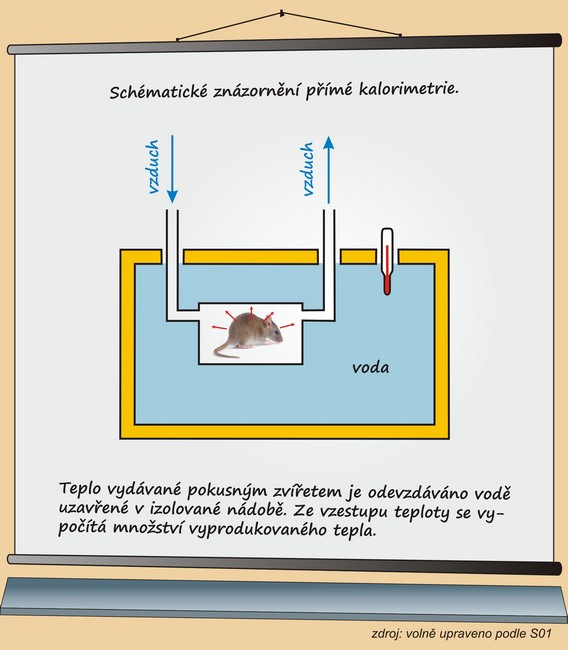 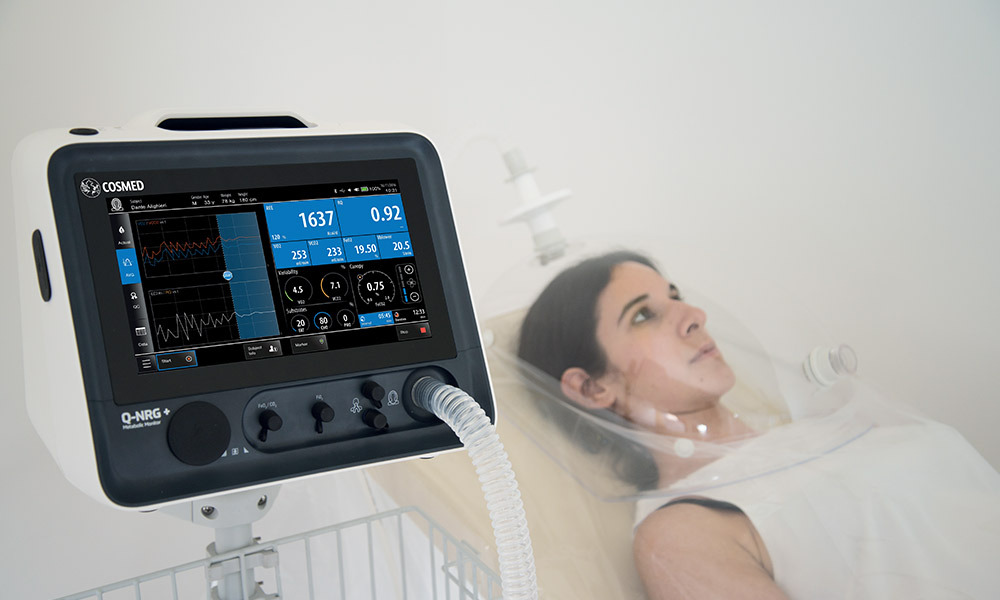 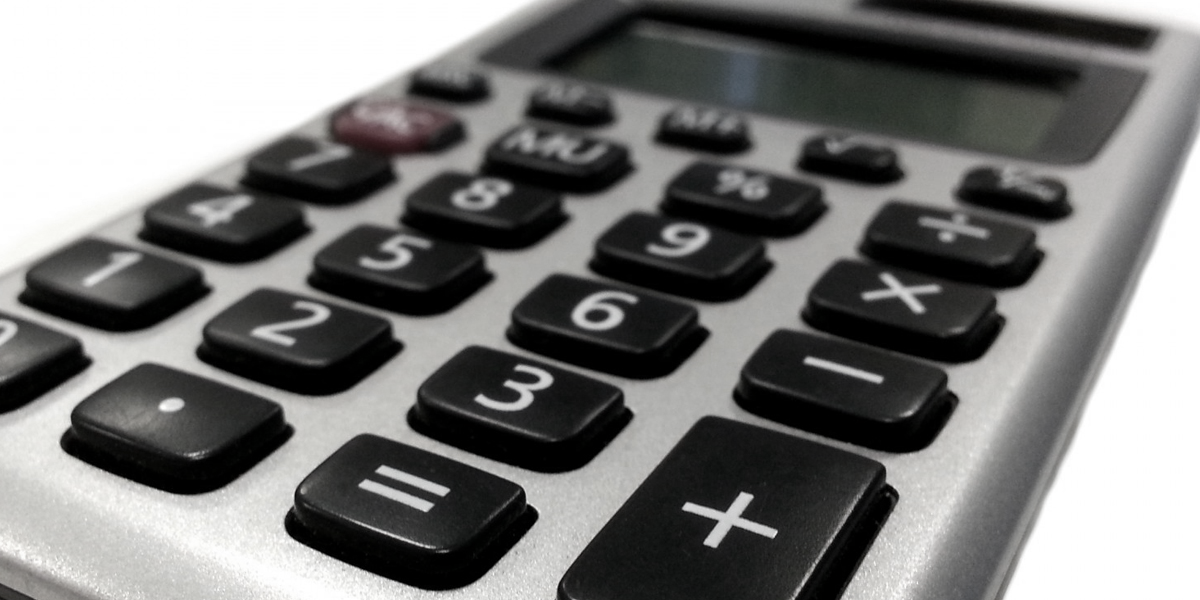 Výpočet bazálního metabolismu prediktivní rovnice
Harris-Benedictova rovnice – výpočet BM v kcal:



  H – hmotnost (kg)
  V – výška (cm)
  R – věk


Faustův vzorec – výpočet BM v kcal
Fyzická aktivita
energie potřebná pro zapojení lidské motoriky do činnosti 
tvoří cca 30% z CEV
u sportovců a velmi aktivních lidí tvoří největší podíl na EP
ovlivněna mnoha faktory: druh sval. práce, hmotnost jedince, počet zapojených svalových skupin, intenzita a trvání práce, věk, spotřeba kyslíku
Celkový denní energetický výdej
- násobek klidového energetického výdeje – PAL (phycical aktivity level)
- PAL volíme dle celkových denních aktivit
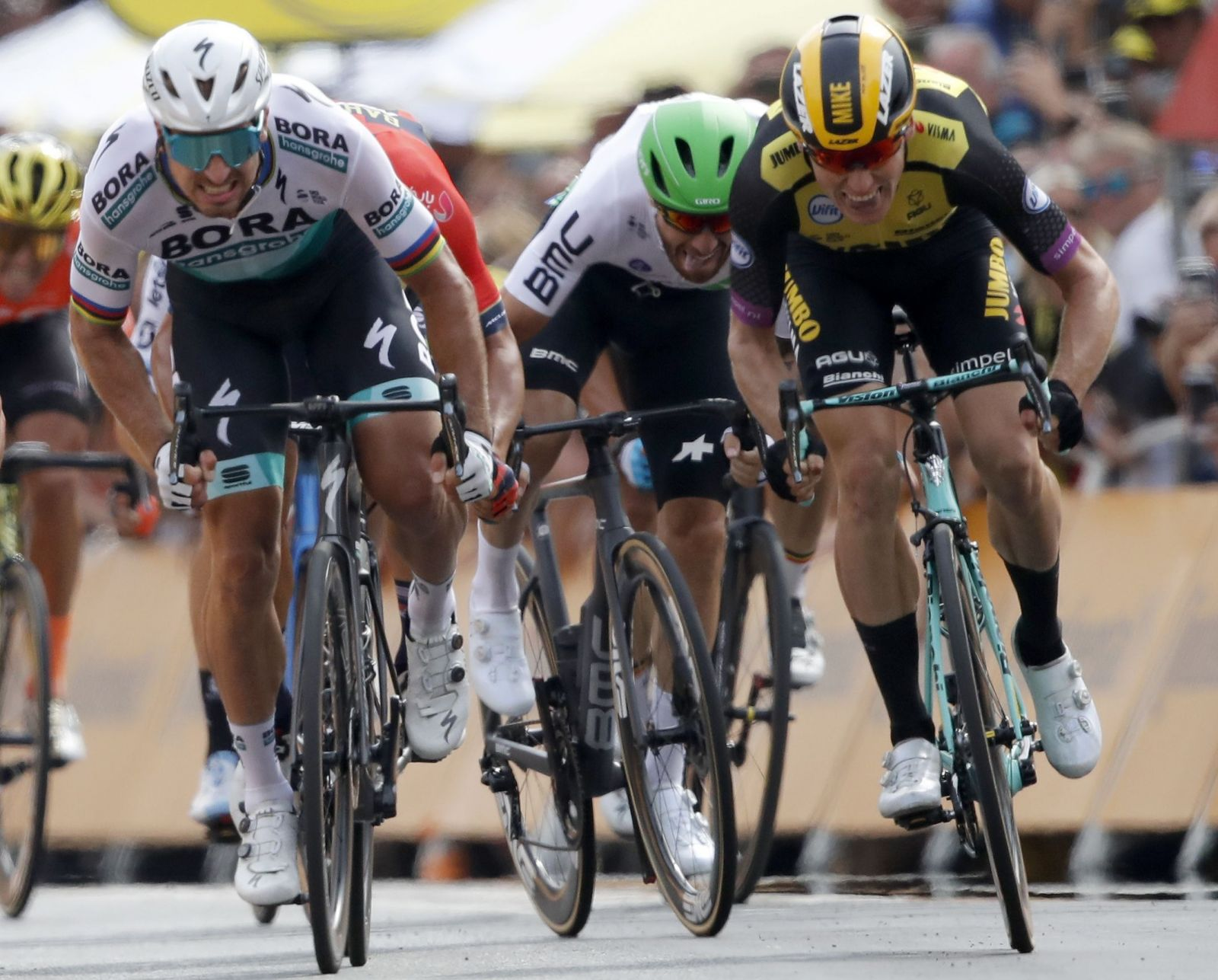 Celková denní spotřeba 8000 kcal
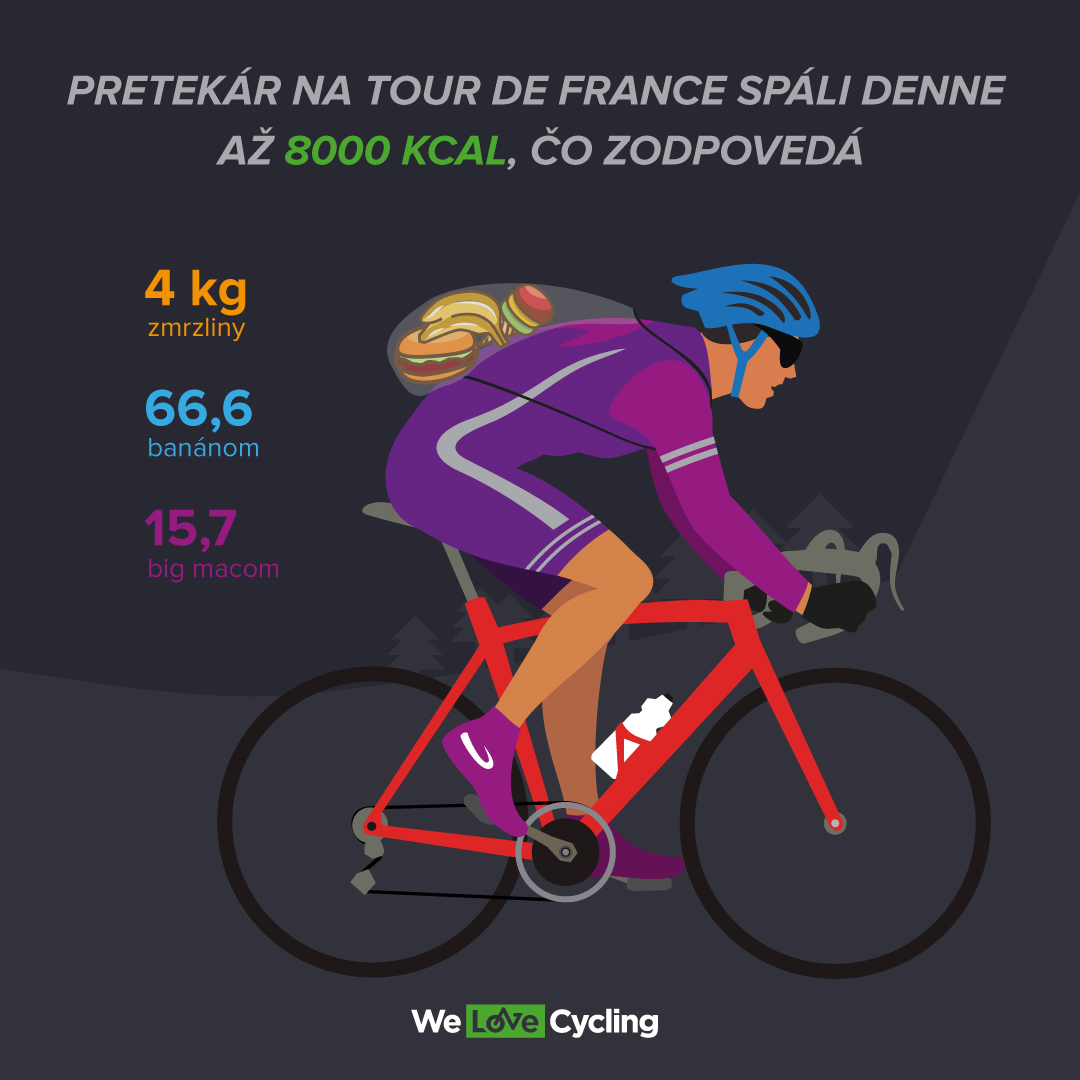 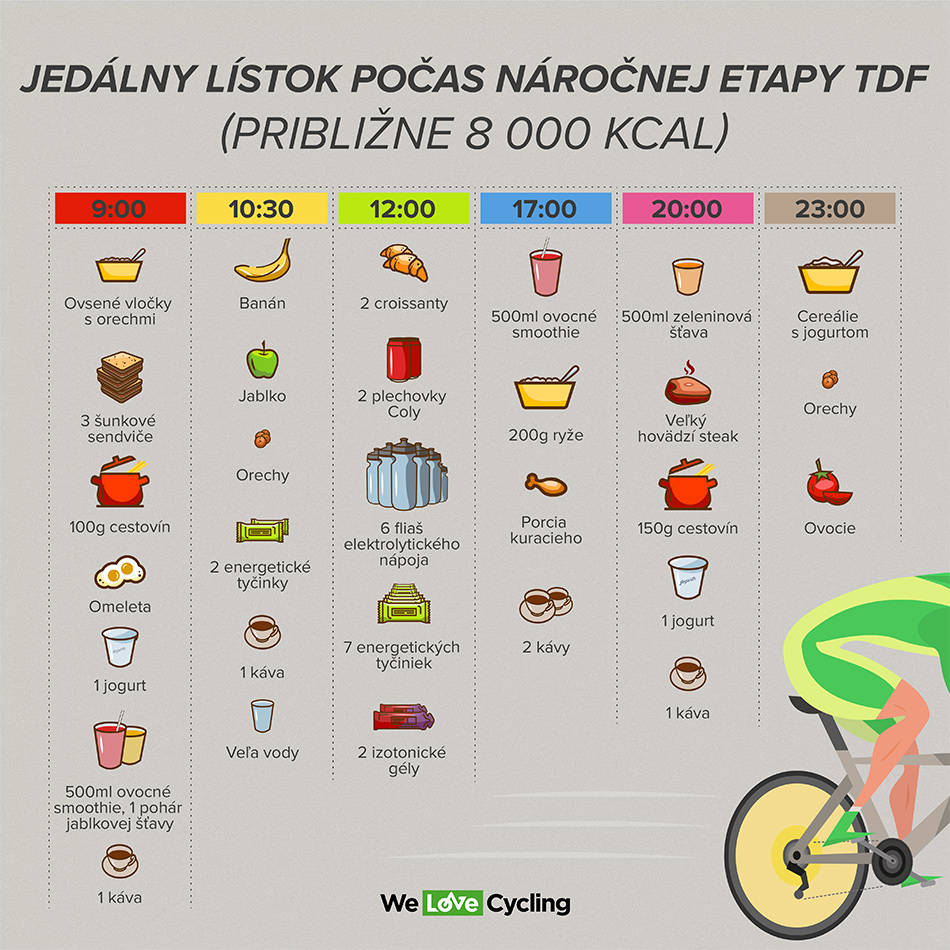 Zdroj: https://www.welovecycling.com/
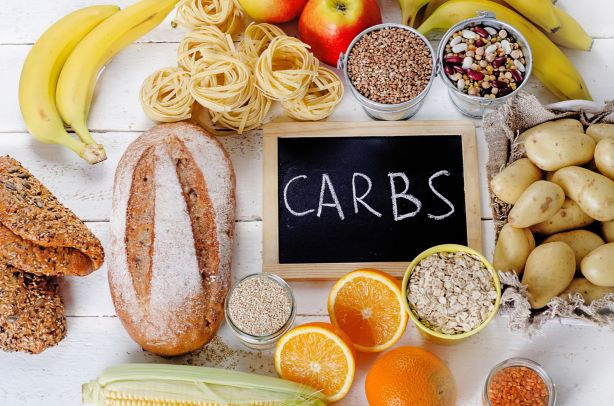 Sacharidy
nejdůležitější a nejpohotovější zdroj E
udržování krevní glykémie
jsou nejrychleji využitelné jakožto E substrát
potraviny na ně bohaté jsou často zdrojem esenciálních vitaminů
nestravitelné sacharidy působí příznivě na činnost střev
zásobní forma - glykogen
3-6 g/kg/den (běžná populace)
3-12g/kg/den (sportovci)
Sacharidy
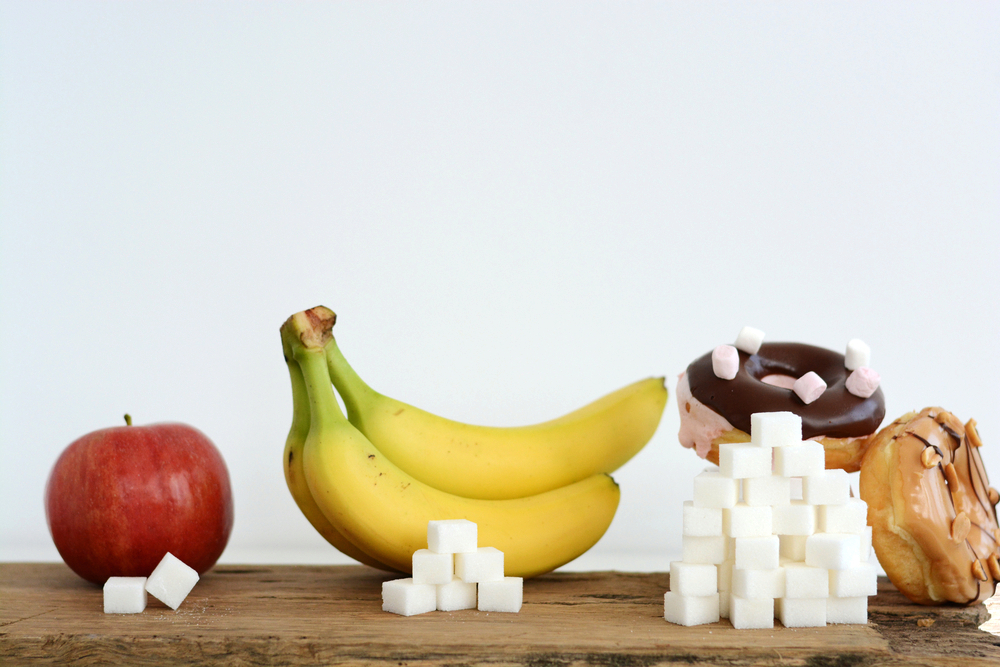 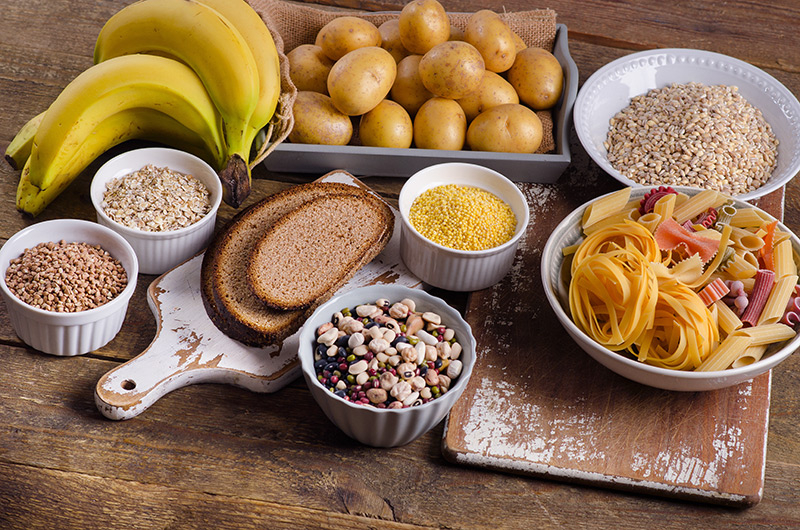 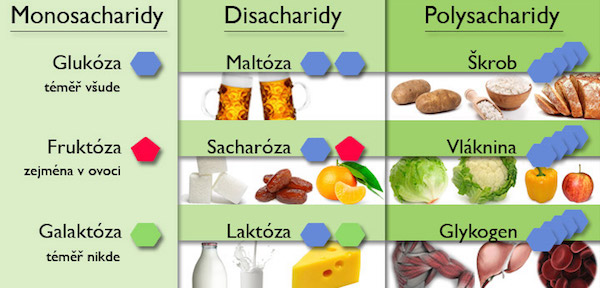 Dělení sacharidů:
monosacharidy – glukóza, fruktóza, galaktóza
disacharidy (trisacharid) – sacharóza, laktóza, maltóza/rafinóza
oligosacharidy – 2-10 cukernatých jednotek (maltodextrin
polysacharidy – škrob, vláknina
glykémie
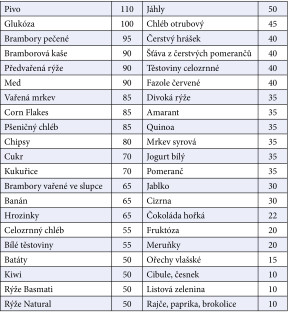 - hladina krevní glukózy
3,3-5,5 mmol/l krve
Glykemický index potravin (GI) 0-100
- určuje, jak působí daná potravina na zvýšení hladiny glykémie
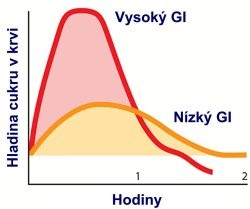 Energetická denzita potravin
„hustota E ve 100g potaviny“


Nízká denzita → větší objem stravy vyšší obsah vody, vlákniny a polysacharidů = nízká koncentrace E		
                         → delší trávení a tedy postupné uvolňování glukózy do krve → stálejší hladina  			glykémie = delší pocit nasycení
Vysoká denzita – vysoká koncentrace E
Lipidy
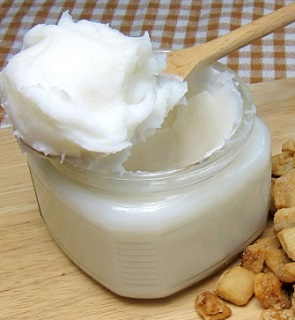 estery vyšších mastných kyselin a glycerolu
napomáhají využití vitaminů rozpustných v tucích
vyvolávají pocit sytosti po požití
snižují objem stravy bohaté na energii
zvyšují chuť potravy
zjevné x skryté
cis x trans
Dělení:
Živočišné tuky – v přirozeném stavu tuhé
Rostlinné tuky – v přirozeném stavu tekuté
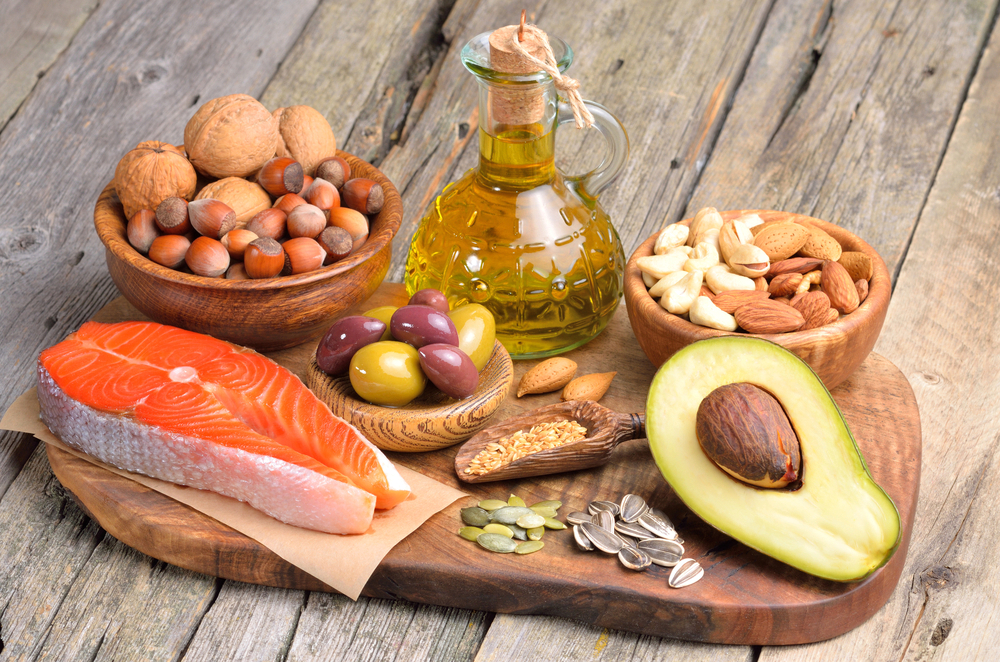 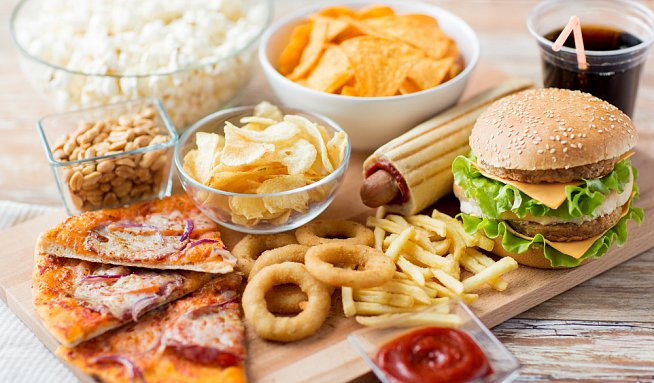 Lipidy – hlavní fce v organismu
Zdroj a rezerva energie
 - nejkoncentrovanější zdroj energie ve stravě 1 g tuku = 9 kcal = 38 kJ
 - živiny přijaté nad normu => ukládání do zásob (acylglyceroly)
 - energetické zásoby v lidském těle – 50 000 kcal (v adipocytech jako zásobní tuk)

Strukturní funkce
 - stavební složka buněčných membrán
- přenos podnětů - polární lipidy (nerv. tkáň až 40% lipidů)
- součástí některých hormonů

Ochranné funkce
- izolace - zabraňuje ztrátám tepla 
- ochrana orgánů před mechanickým poškozením
Mastné kyseliny – dělení
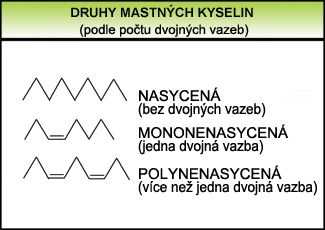 n-3 a n-6 MK
poměr n-6 : n-3 = 5:1
 ryby – zdroj EPA a DHA (n-3)
1 - 2xtýdně 200 - 300g ryb
nebo denně 3 – 4 ml kvalitního rybího oleje
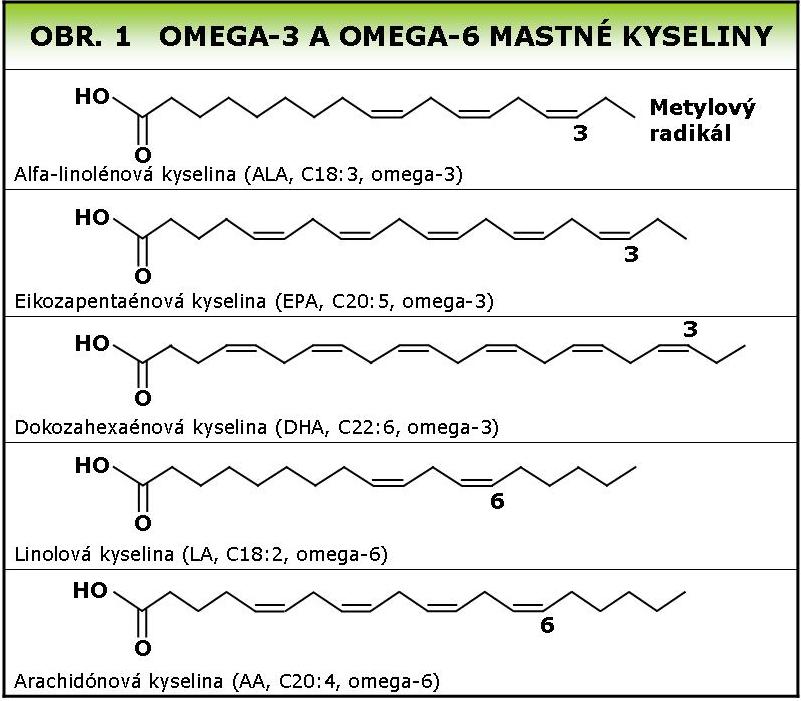 Mastné kyseliny - dělení
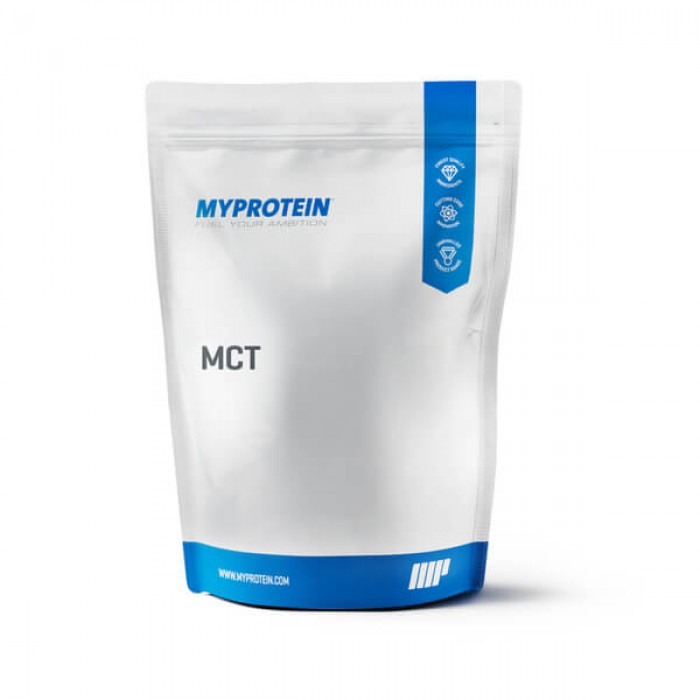 dle délky uhlíkatého řetězce:
SCT - krátký řetězec - do C6 (kyselina máselná)
MCT – střední řetězec – C6-C12 (kys. laurová, kapronová....)
LCT - dlouhý řetězec – nad C12 (kys. palmitová, stearová...)
Shrnutí
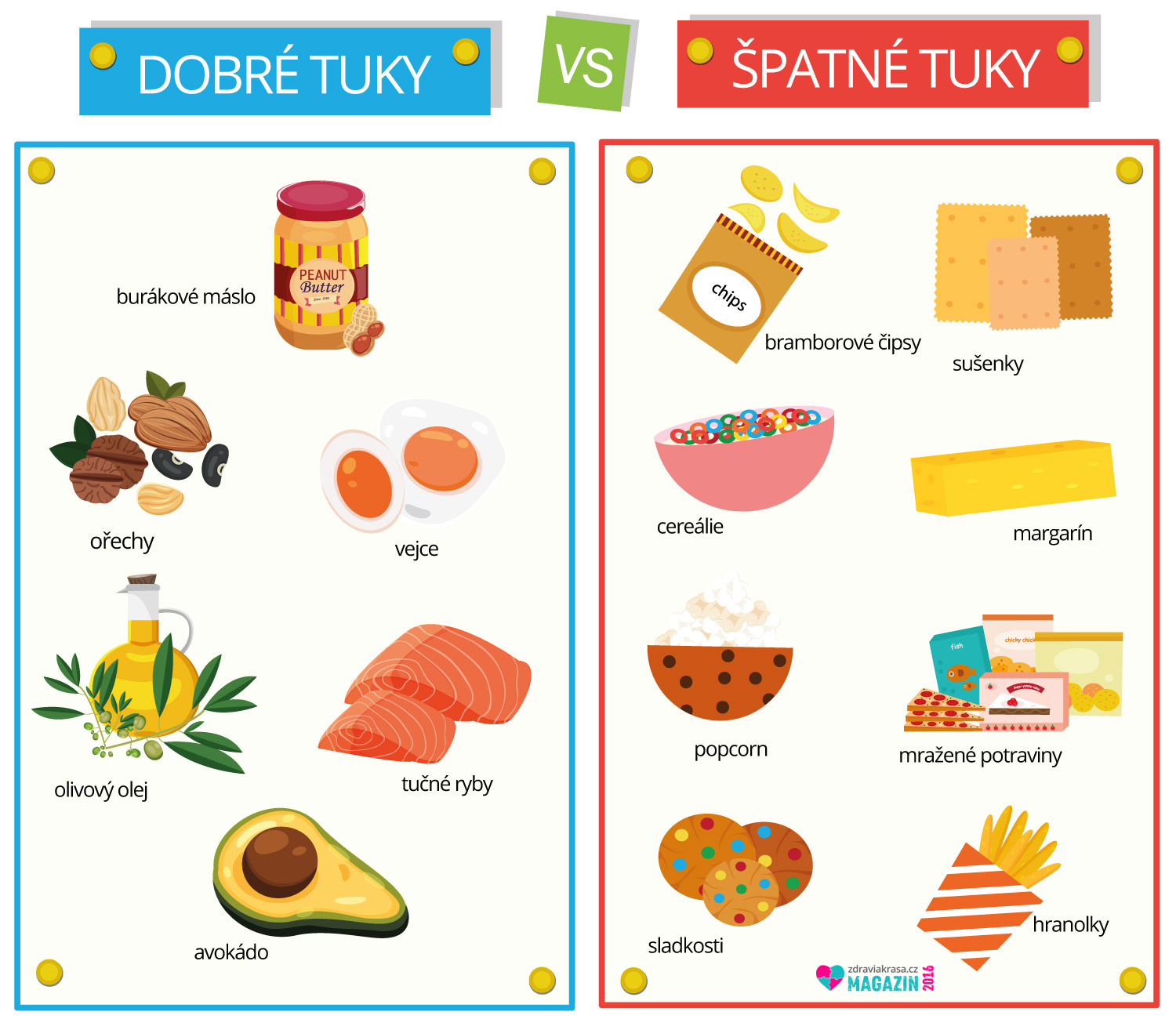 MUFA
 nasycené/nenasycené
 SFA
 cis/trans
 n-3 / n-6
 PUFA
 monoenové
 polyenové
 esenciální MK
EPA, DHA
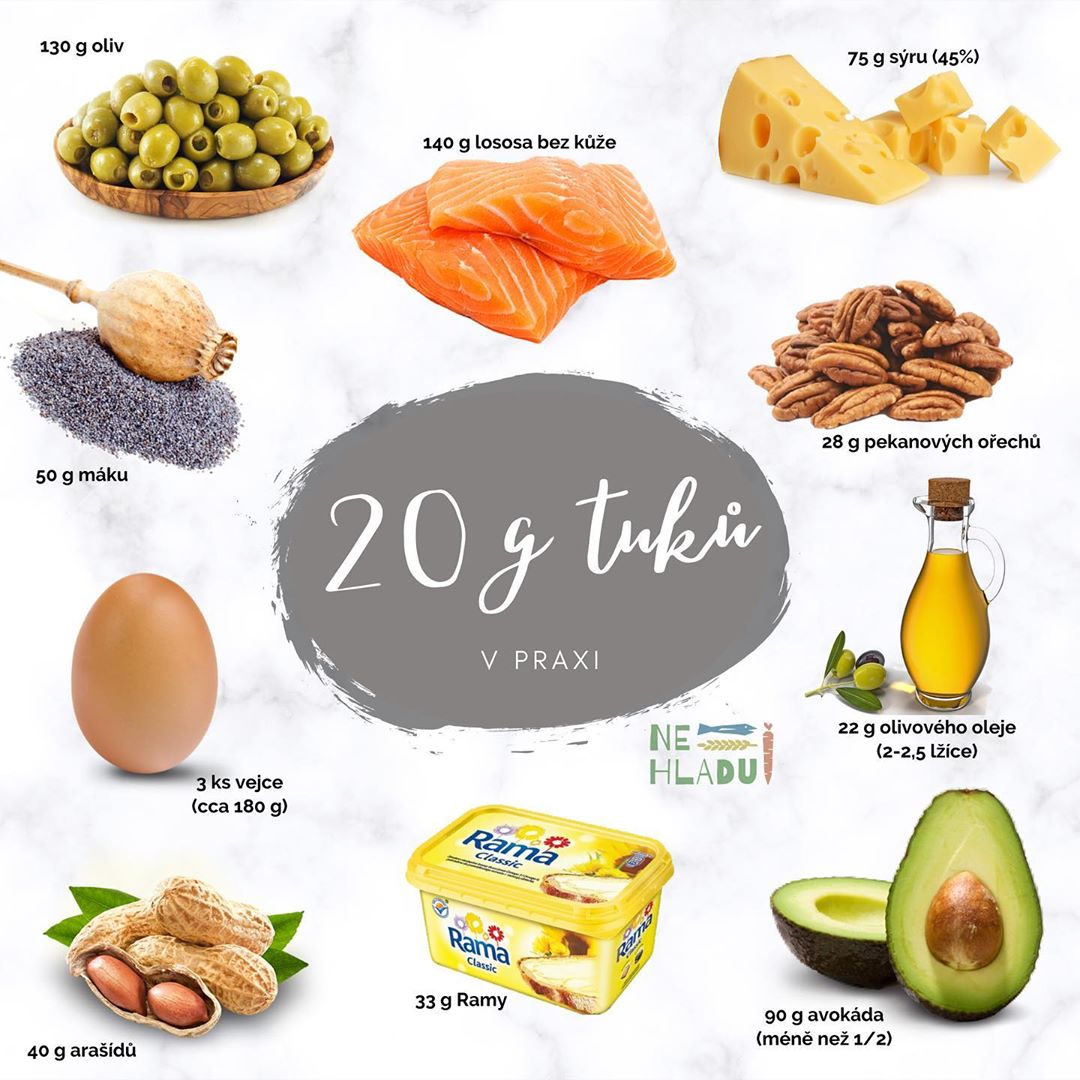 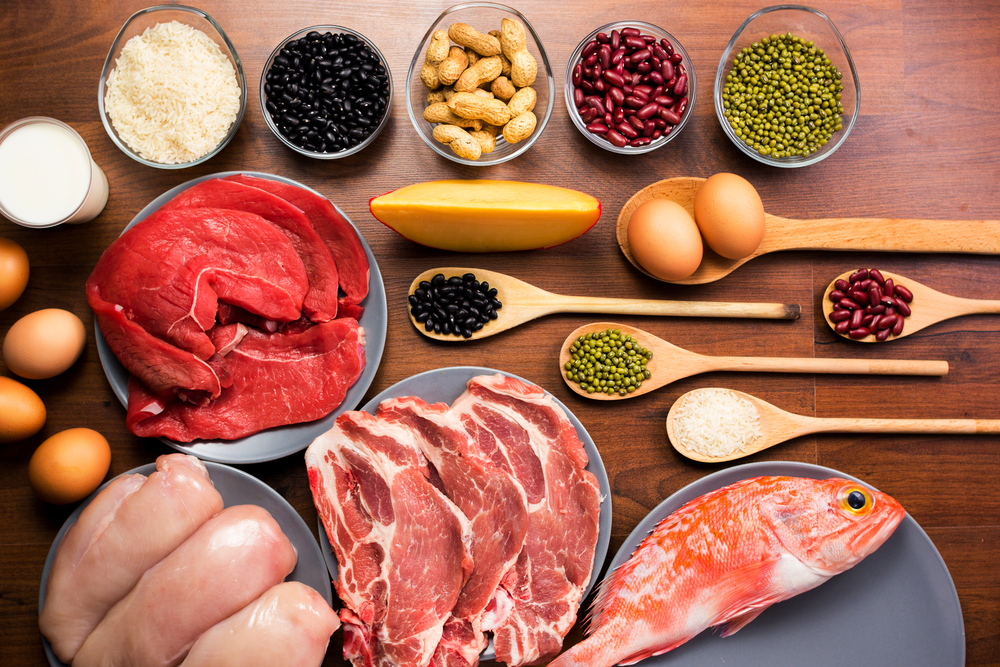 Proteiny
materiál pro výstavbu a údržbu tkání
tvorba trávících šťáv, hormonů, enzymů, krevních elementů a obranných látek
skládají se z AMK (20)
denní příjem 12-15 % z CEP 
nemají zásobní formu (AMK pool)
0,8-1,8g/kg
množství energie v 1g = 4 kcal = 17 kJ
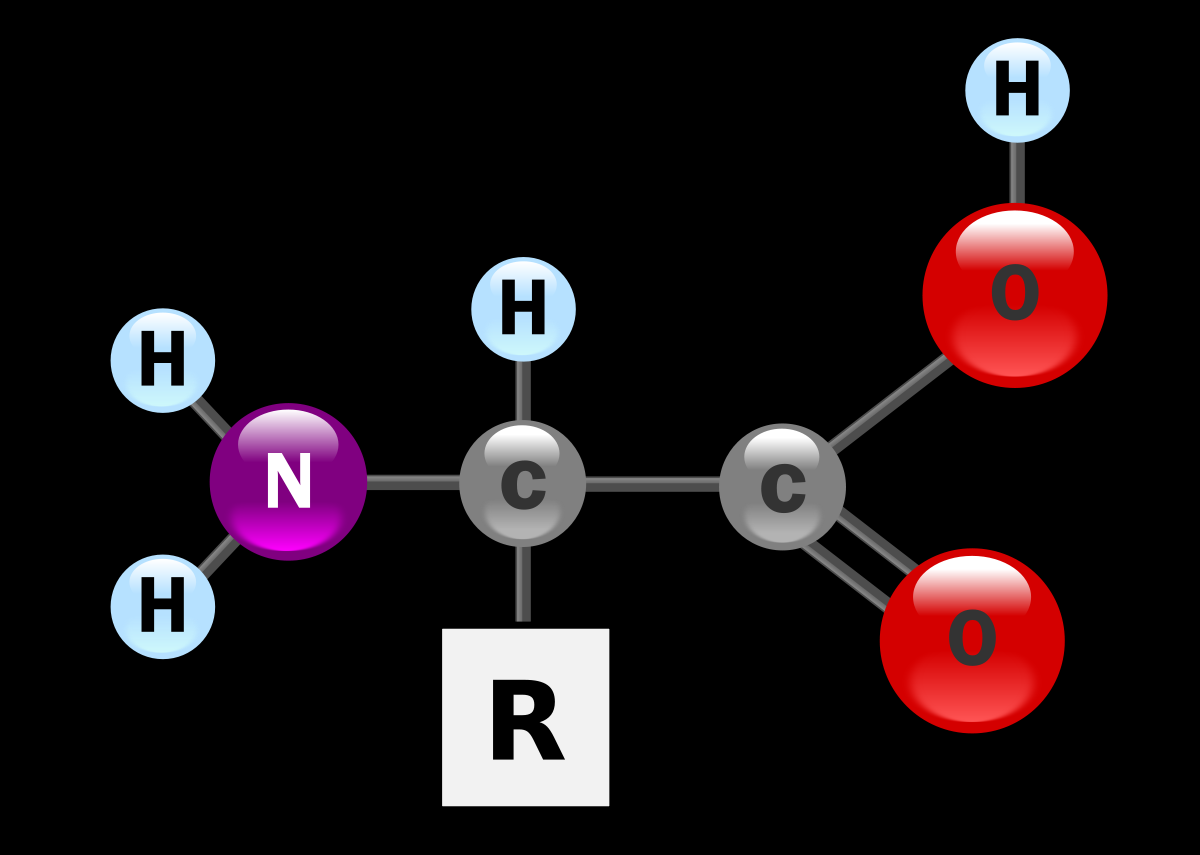 Doporučený příjem bílkovin
Dělení AMK
Esenciální – valin, leucin, isoleucin, fenylalanin, methionin, lysin, threonin, tryptofan
Semiesenciální – histidin a arginin
Neesenciální – glycin, kys.glutamová, glutamin, tyrosin, alanin, kys.asparágová,…

Dle spektra:
plnohodnotné - živočišné
neplnohodnotné – rostlinné limitující AMK (lysin, methionin,..)
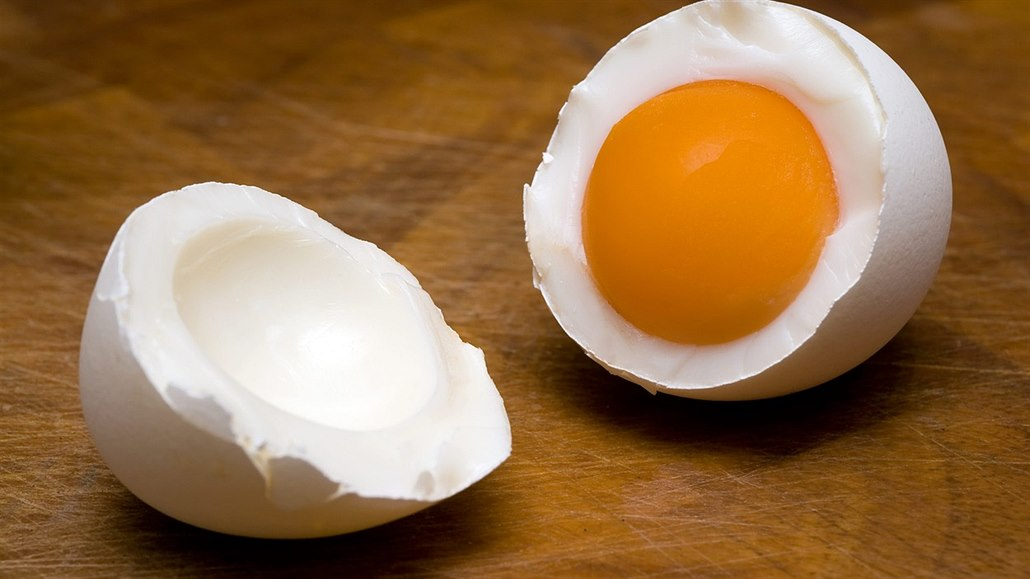 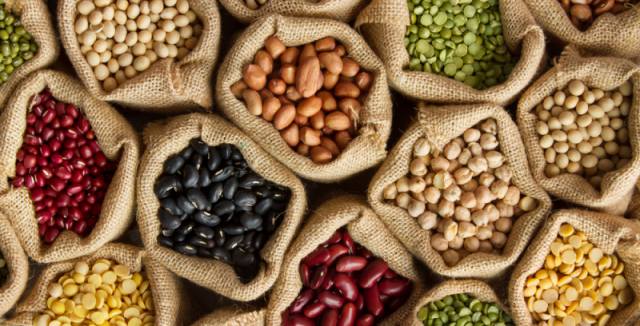 Limitující AMK
Biologická hodnota bílkovin
Biologická hodnota
- udává kvalitu bílkovin
- určuje se na základě množství esenciálních AK v potravě
- vejce 100, maso 92-96, ryby 94-96, mléko 88, sýry 82-85, sója 84, zelené řasy 81, rýže 70, brambory 70, chleba 70,....

Dusíkatá bilance
- příjem N stravou / výdej N močí
pozitivní – anabolismus
negativní - katabolismus
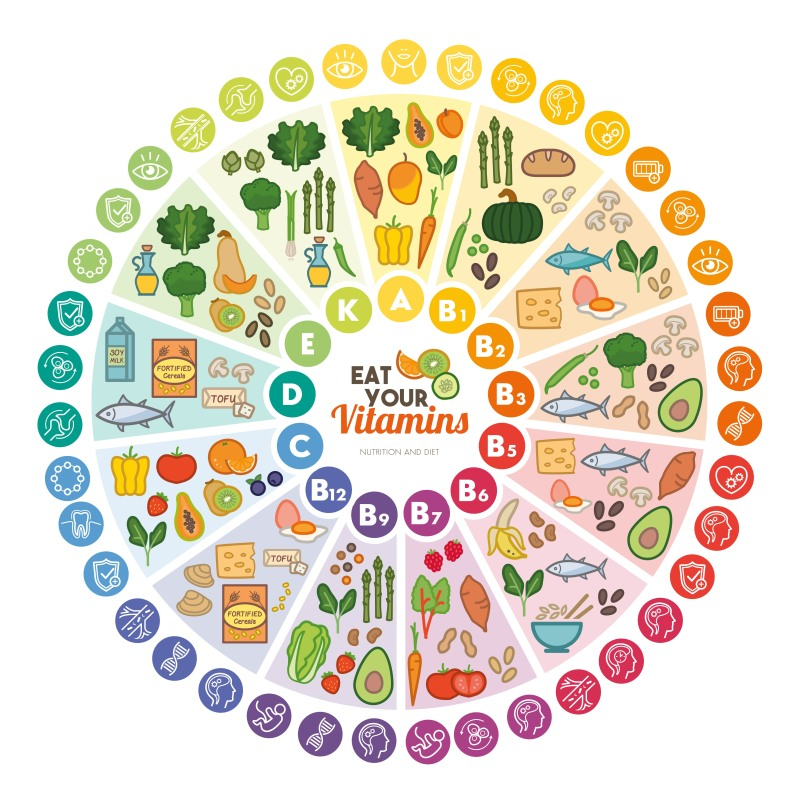 Vitaminy
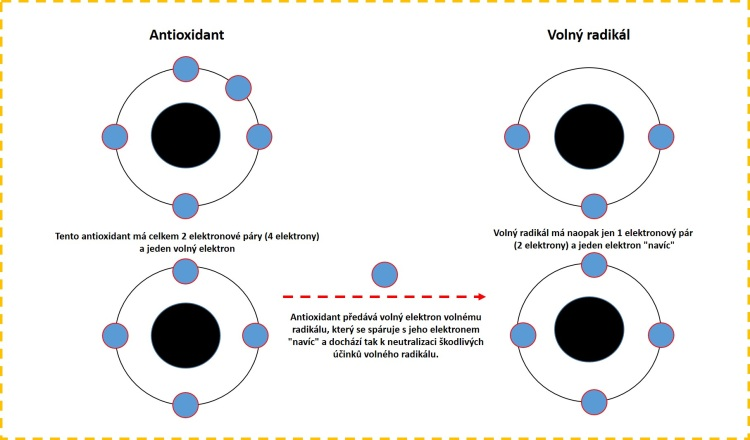 - součást metabolismu živin
- antioxidanty – vychytávají volné kyslíkové radikály
Dělení:
rozpustné ve vodě – vitaminy skupiny B, C
rozpustné v tucích – A,D,E,K
Vitaminy
Hypovitaminoza – krátkodobý/ částečný nedostatek určitého vitaminu
Avitaminoza- chorobný stav vyvolaný úplným nedostatkem určitého vitaminu
Hypervitaminoza – chorobný stav vyvolaný nadbytkem určitého vitaminu – rozpustným v tucích
Vitaminové doplňky?
Minerální látky
- anorganické látky (nemohou být změněny)
 - nemohou být nijak zničeny (teplem, kyslíkem, kyselostí, kombinací...)

- plní mnoho důležitých funkcí:
stavba kostí a zubů
udržování nervosvalové dráždivosti, osmolality, acidobazické rovnováhy
jsou součástí DNA, RNA, ATP, hormonů a enzymů
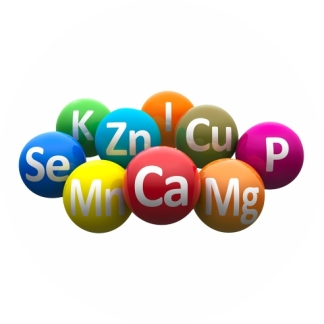 Rozdělení minerálních látek
Makroelementy – více než 100 mg
		- vápník, fosfor, sodík, draslík, hořčík, síra, chlor
Mikroelementy – méně než 100 mg
	- železo, měď, zinek, jód, chrom, selen
Stopové prvky – mikrogramy
	- křemík, bor, vanad,…
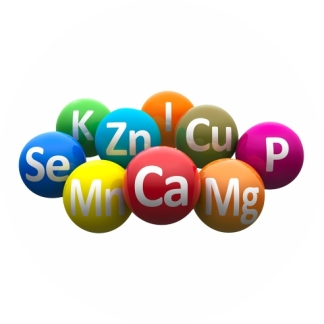 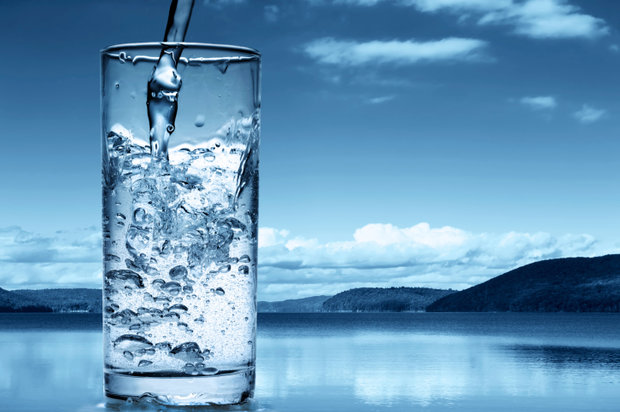 Hydratace
závislost na hmotnosti a složení těla
různá potřeba dle věku
Voda - prostředí pro životní děje, rozpouštědlo pro živiny
ztráty tekutin -  závisí na teplotě okolí a okolní vlhkosti
DDD – 35-40 ml/kg/den
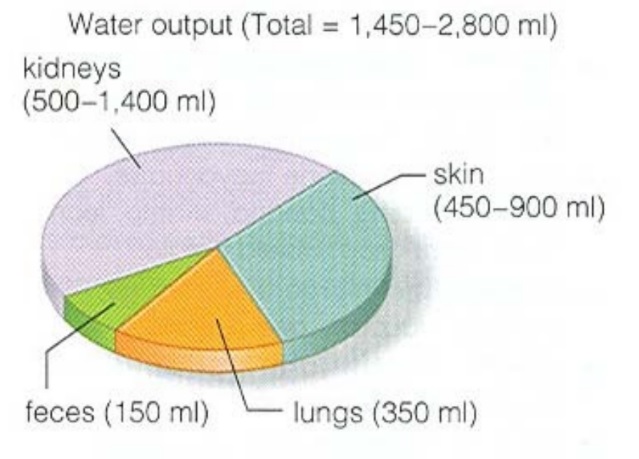 Ztráty tekutin a elektrolytů
NEDOBROVOLNÁ						DOBROVOLNÁ
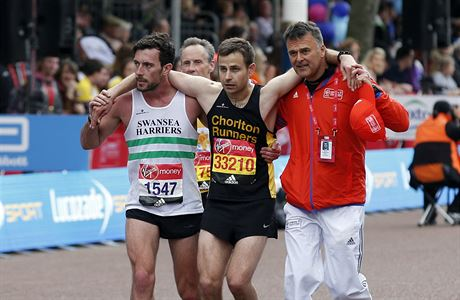 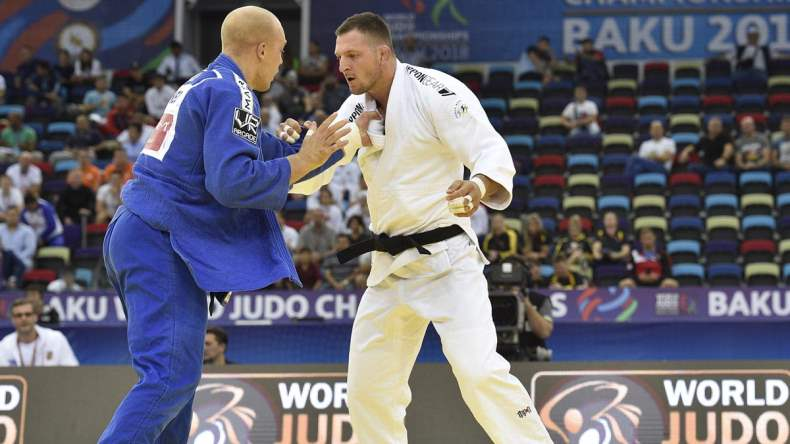 Dehydratace
vzniká při nedostatečném příjmu tekutin, při nadměrných ztrátách vody, nebo kombinaci obou faktorů
klasifikována jako pokles hmotnosti sportovce rovnající se ztrátě vody a elektrolytů během zatížení
dobrovolná/nedobrovolná?
                           -  2% dehydratace – klesá výkonnost vytrvalostních sportovců
Hypohydratace 
 vliv na fyziologické funkce (pokles objemu ICT, ECT (objem krve) –
vliv na výkonnost srdce, omezení tvorby potu -> stoupá teplota těla, rychlejší tvorba laktátu, ...)
Ztráty tekutin a elektrolytů
Pocení
- termoregulace (pocení je nejvýznamnějším fyziologickým mechanismem, jak odtranit přebytek produkovaného tepla
- pot je vzhledem k plazmě vždy hypotonický
- individuální míra
ztráty elektrolytů?
- nevelké při krátkodobé jednorázové zátěži
- při opakovaném dlouhodobém pocení ↓ o 5-7% množství Na a Cl v těle a ↓ 1% K
- 20% sportovců patří mezi tzv. „salty sweatres“
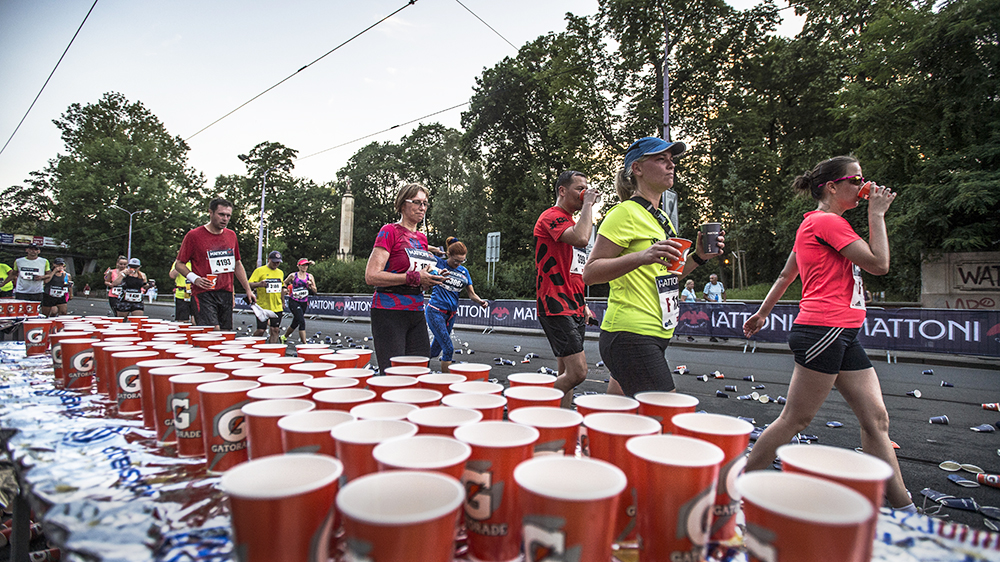 Kdy pít?
vysoká individualita
DOPORUČENÍ:
2 hod před výkonem 500 ml
15 min. před výkonem 150 – 200 ml
každých 15 – 20 minut během výkonu 125 – 250 ml
po výkonu dle snížení hmotnosti – 120 - 150%
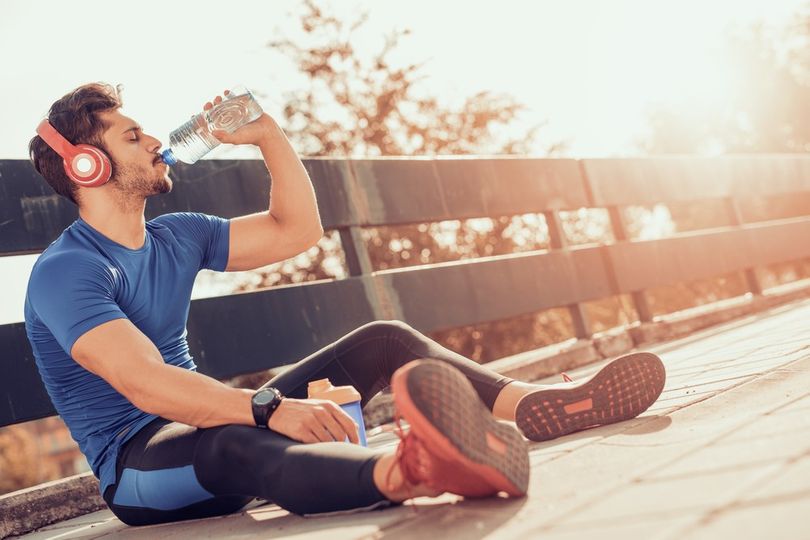 Hydratační strategie
vedle současných doporučení může sportovec využít následující hydratační strategie, aniž by došlo k ovlivnění výkonu
AD LIBITUM
- sportovci přijímají tekutiny kdykoli a v jakémkoli množství
 DLE ŽÍZNĚ
 - autonomní příjem tekutin během výkonu (regulovaný fyziologickými signály
Iontové nápoje
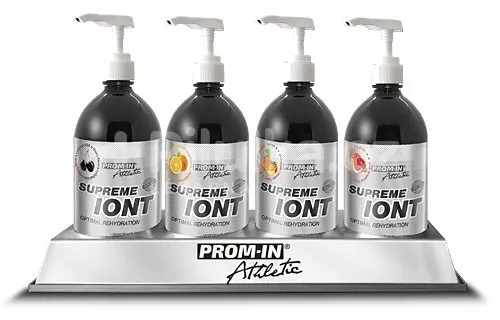 delší než 1-2h – iontové nápoje	hypotonické - 250 miliosmolů v l	isotonické – 290 miliosmolů v l	hypertonické – 300 miliosmolů v l
během výkonu – 15 – 20min. → 125 – 250ml
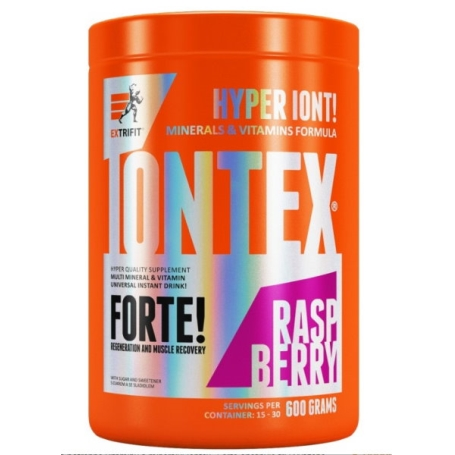 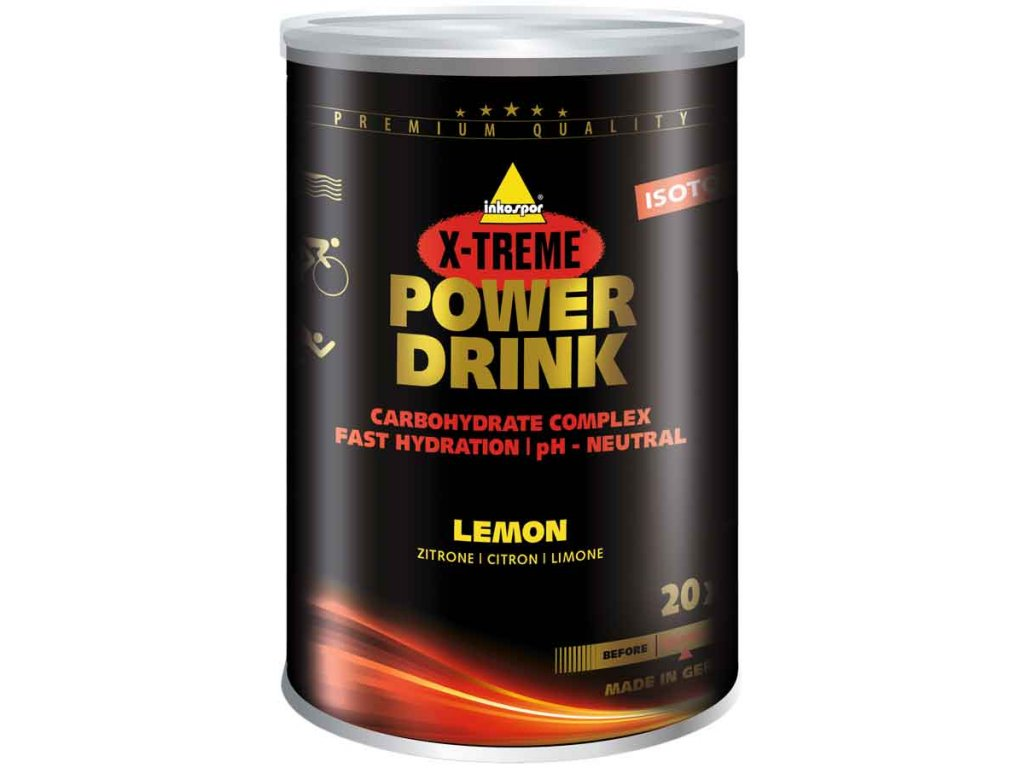 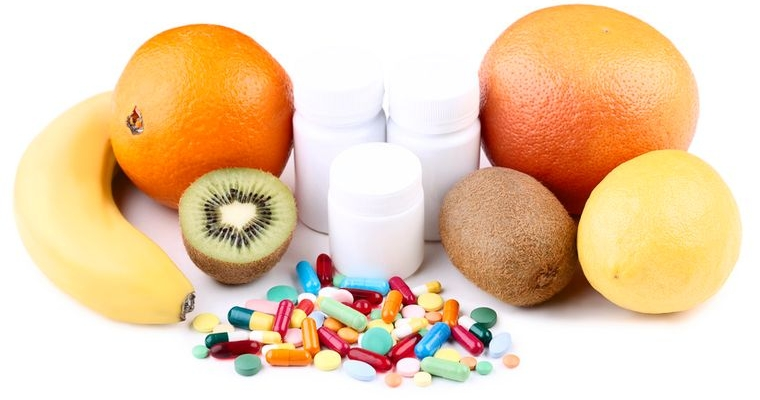 Doplňky stravy
Definice doplňků stravy a legislativa
Uvádění doplňků stravy na trh
Kdo by měl doplňky stravy užívat a jaká jsou jejich negativa
Kategorizace doplňků stravy
Ergogenní doplňky stravy
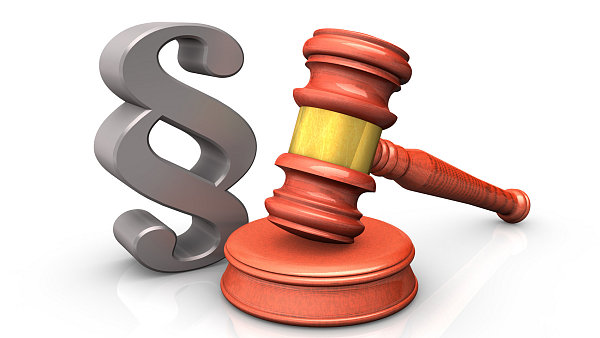 Co jsou doplňky stravy z pohledu legislativy?
Zákon o potravinách č. 110/1997 Sb. v platném znění:
„Potraviny, jejichž účelem je doplňovat běžnou stravu a které jsou koncentrovanými zdroji vitaminů a minerálních látek nebo dalších látek s nutričním nebo fyziologickým účinkem, obsažených v potravině samostatně nebo v kombinaci, určené k přímé spotřebě v malých odměřených množstvích.“
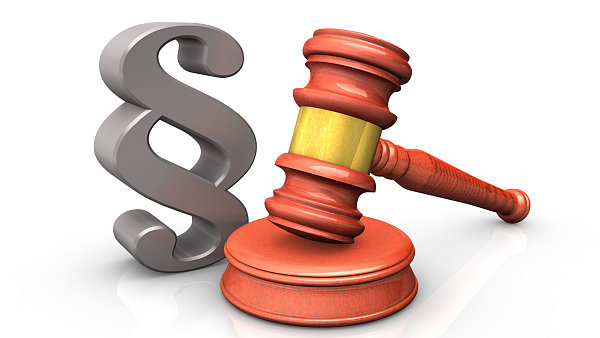 Co jsou doplňky stravy z pohledu legislativy?
Směrnice Evropského parlamentu a Rady 2002/46/EC ze dne 10. června 2002 o přibližování legislativy členských států tykající se doplňků stravy:
„Potraviny, jejichž účelem je doplňovat běžnou stravu a které jsou koncentrovanými zdroji živin nebo jiných látek s výživovým nebo fyziologickým účinkem, samostatně nebo v kombinaci, jsou uváděny na trh ve formě dávek, a to ve formě tobolek, pastilek, tablet, pilulek a v jiných podobných formách, dále ve formě sypké, jako kapalina v ampulích, v lahvičkách s kapátkem a v jiných podobných formách kapalných nebo sypkých výrobků určených k příjmu v malých odměřených množstvích.“
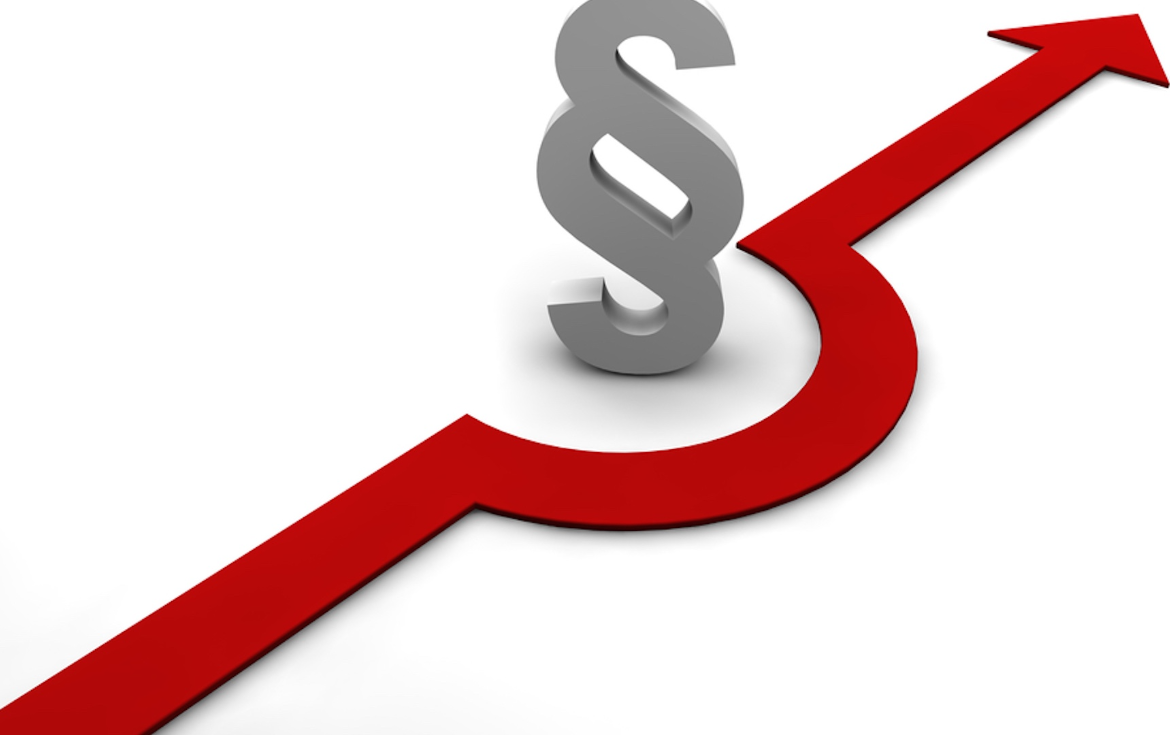 Uvedení doplňků stravy na trh
u doplňků stravy se posuzuje pouze zdravotní nezávadnost, nikoliv účinnost
zdravotní tvrzení uváděná na obalu a v doprovodných materiálech u doplňků stravy tedy nejsou po odborné stránce posuzována (např. zda rostlina obsažená v doplňku stravy skutečně má výrobcem deklarovaný účinek nebo zda výrobek může skutečně příznivě působit při obtížích, které výrobce uvádí)
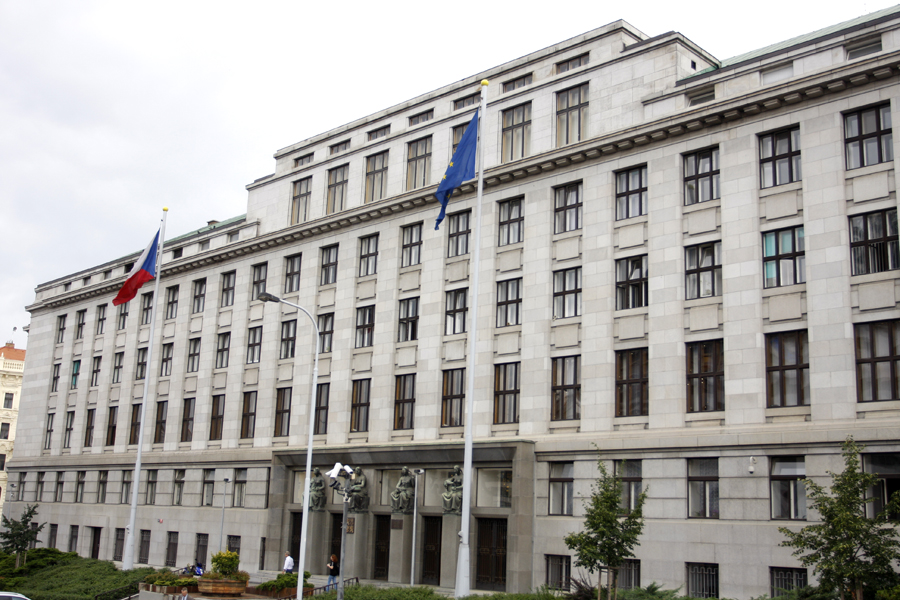 Orgány činné při uvádění DS na trh a jejich kontrole
Ministerstvo zemědělství
SZPI – kontrolní orgán
SZÚ – http://szu.cz/tema/bezpecnost-potravin/doplnky-stravy-1 
EFSA (Evropský úřad pro bezpečnost potravin) - schvaluje tzv. zdravotní a výživová tvrzení https://www.efsa.europa.eu/
Tvrzení dle SZPI
Jakékoliv sdělení nebo znázornění, které není podle právních předpisů Evropské unie nebo vnitrostátních právních předpisů povinné, včetně obrázkového, grafického nebo symbolického znázornění v jakékoliv podobě, které uvádí, naznačuje nebo ze kterého vyplývá, že potravina má určité vlastnosti.
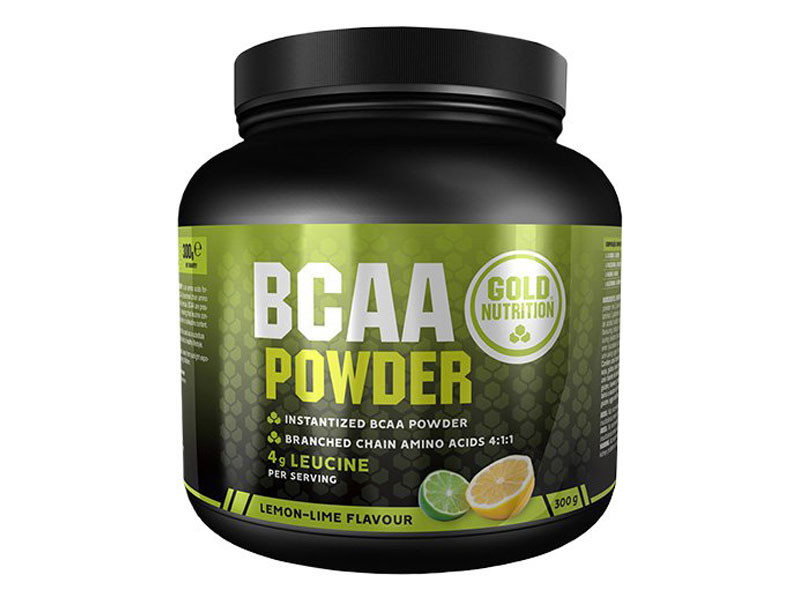 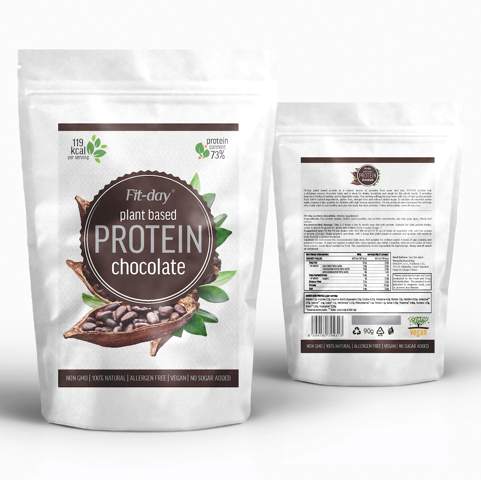 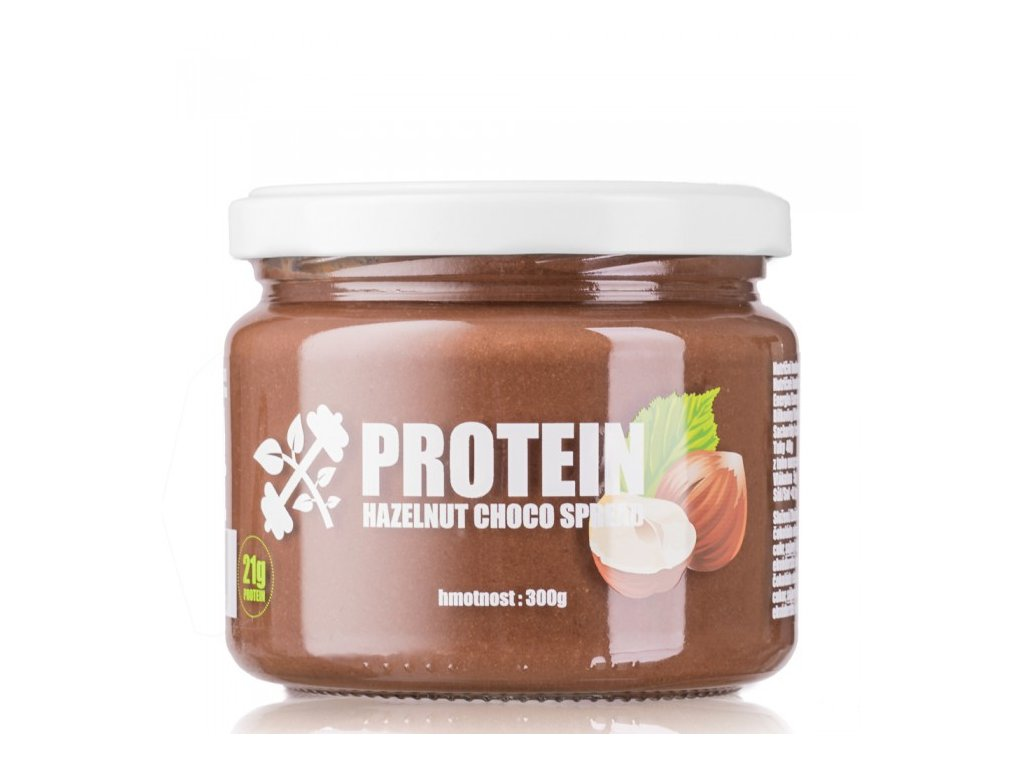 Kdo a kdy by měl suplementovat?
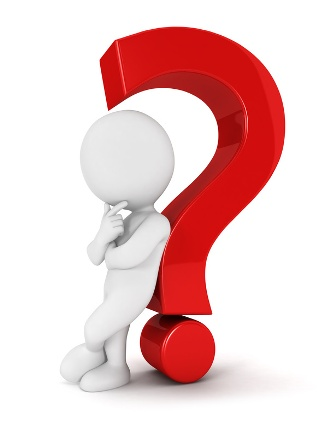 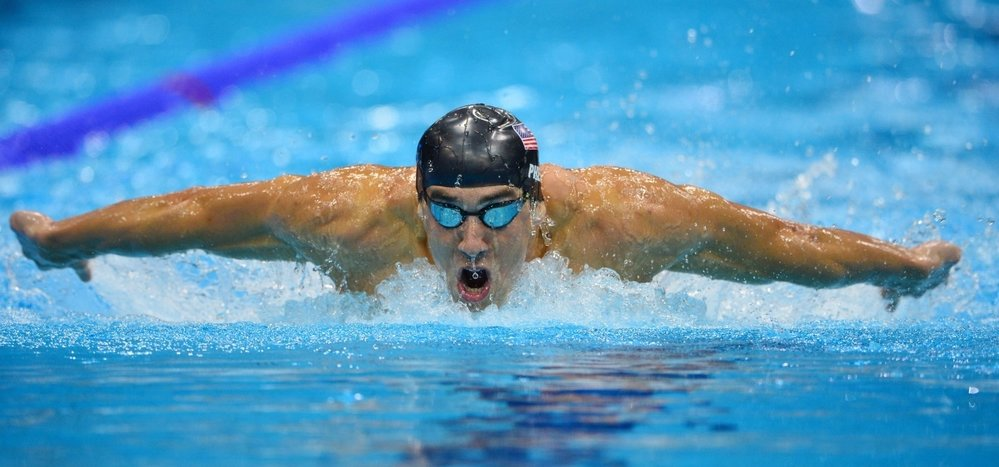 DS a sportovci
- jestliže chtějí zvýšit výkon (kofein, kreatin,…)
- jestliže nejsou schopni dostatečně pokrýt příjem živin normální stravou – kvantitativně vs. kvalitativně 
 - trénují-li „za polárním kruhem“, nebo v halách – nedostatečná expozice slunci (vit. D)
- sportovci vegetariáni a vegani
- jestliže sami nebo se svým dietologem strategicky plánují jídelníček a suplementaci v návaznosti na nějaký sportovní cíl (nutnost brzké regenerace, tělesná hmotnost…)

Důležitá je identifikace příčin:
a) tréninková zátěž
b) žijí v oblasti, o níž je známo, že je extrémně chudá na např. na jod, selen, nebo další stopové prvky (moc jich není…)
c) pohodlnost?
DS a sportovci - negativa
Dopingové látky
U suplementů s významným obsahem lipofilních vitamínů (A, D, E, K) nebo stopových prvků (měď, zinek, vanad, chrom, mangan, selen, nikl, molybden aj.), antioxidantů (prooxidativní stavy) hrozí riziko předávkování
Mezi nejzávažnější negativní vliv suplementace patří odklon sportovců od přirozeného výběru zdrojů elementárních živin a v běžných potravinách dostupných nutričních faktorů podporujících zdraví, výkon a regeneraci
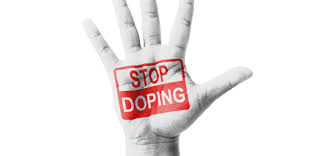 Aktuální podoba klasifikace doplňků stravy ve sportovní výživě
AIS (Australian institute of sport), ACSM (American college of sport medicine), IOC (International olympic comitee), ISSN (International society of sport nutrition)
Systém založený na hierarchii doplňků podle vědecké evidence podporující užití doplňku při: 
Zvyšování sportovního výkonu
Podpoře tréninkové adaptace (např. budování svalové hmoty)
Prevenci a korekci nutričních deficiencí (např. při diagnostikované anemii)
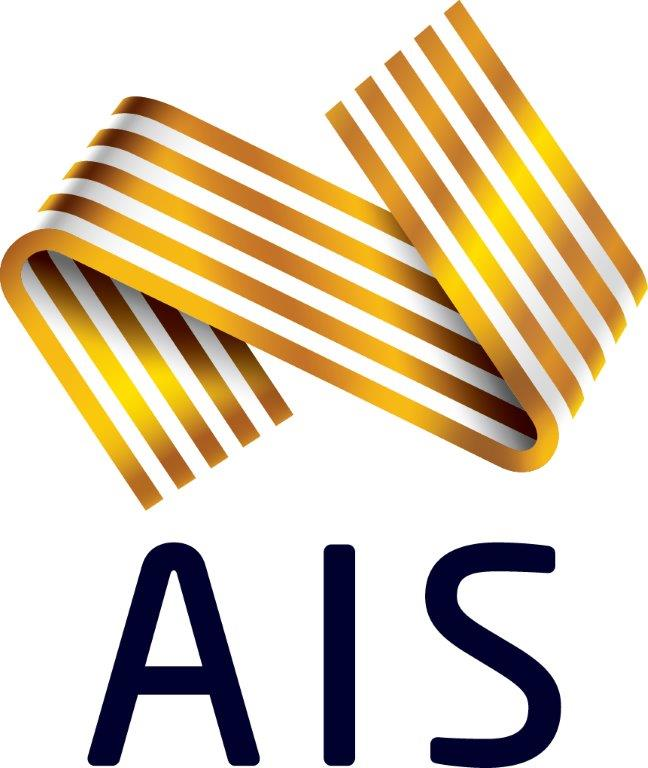 Klasifikace ve sportovní výživě – kategorie A
Ověřené, účinkují v souladu s tvrzeními, bezpečné
- poskytují sportovci užitečný a s ohledem na zatížení a načasování příjmu praktický zdroj energie a důležitých nutrientů
- dále bylo prokázáno, že podporují výkon při dodržení specifického dietního protokolu (např. protokol příjmu kreatinu)
Kategorie A zahrnuje:
 iontové nápoje
 sportovní tyčinky a náhražky stravy (sacharidové, sacharidovo-proteinové a proteinové ve vodě rozpustné směsi)
Klasifikace ve sportovní výživě – kategorie B
Nedostatečně silně ověřený účinek relevantními studiemi. Pravděpodobně mohou mít pozitivní vliv na zdraví a výkonnost sportovce, ale je nutný další výzkum, který by tuto skutečnost potvrdil.
- k dispozici nejsou přesvědčivé důkazy, které by potvrdily pozitivní vliv na zatížení sportovce
- v kategorii B jsou zařazovány doplňky, kterým je věnována odborná pozornost, a studie naznačují příznivé účinky
Klasifikace ve sportovní výživě – kategorie C
Neúčinkují v souladu s tvrzeními, mají neutrální účinek nebo i ergolytický vliv na výkonnost.  Bez vědeckých důkazů o pozitivních účincích
- přesvědčivý teoretický základ
- k dispozici nejsou důkazy, které by potvrdily pozitivní vliv na výkon sportovce
- není možné je kategoricky označit za neúčinné, pravděpodobnost pozitivního vlivu je ale velmi malá
Klasifikace ve sportovní výživě – kategorie D
Látky a substance s potenciálním rizikem kontaminace dopingovými látkami. Zřejmě neúčinné, nebezpečné nebo rizikové bez vědecké podpory.
- doplňky stravy zahrnuté v kategorii D obsahují látky zařazené na seznamu světové antidopingové agentury (WADA) nebo u nich existuje potenciální riziko kontaminace zakázanými látkami
- nejčastěji jde o prohormony nebo rostlinné výtažky podporující produkci růstového hormonu
Kategorie A dle AIS
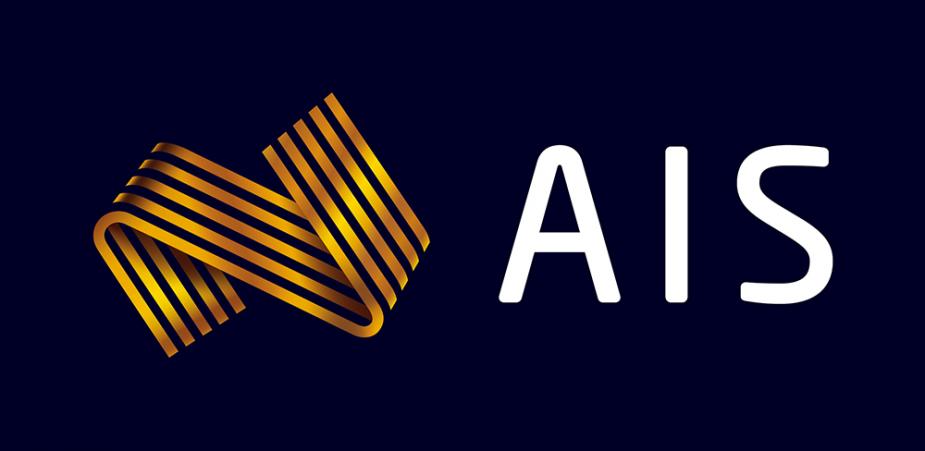 Úkoly k vypracování:
1. Vyberte si libovolný vitamín a popište DDD, funkci v organismu a zdroj
2. Vypište potraviny a jejich množství, které byste měli za den zkonzumovat, aby jste dodrželi DDD bílkovin. 
 - 	uveďte vaši váhu, množství bílkovin v g/den 
 - 	vypište druh a množství potravin, které je třeba zkonzumovat
 - 	tip: využijte kalorické tabulky (www.kaloricketabulky.cz)

- vypracované úkoly vložte do odevzdávárny nejpozději do 10.5.20120